PVO
Živočíchy
Mgr. Eva Lojová
Živočíchy žijú:
V ľudských obydliach
Vo vode
Na súši
V pôde
Vo vzduchu
Na iných živočíchoch
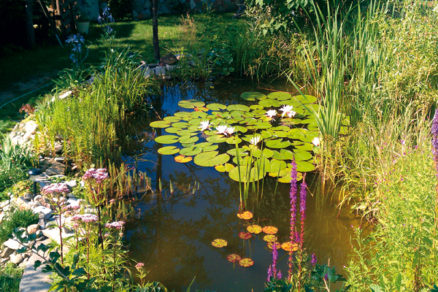 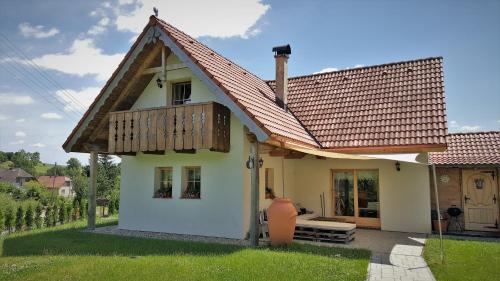 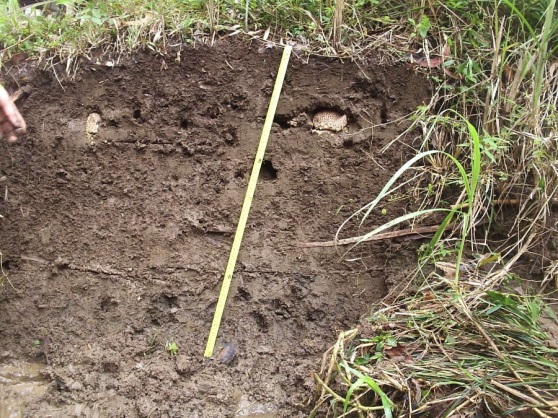 Ľudské obydlie...
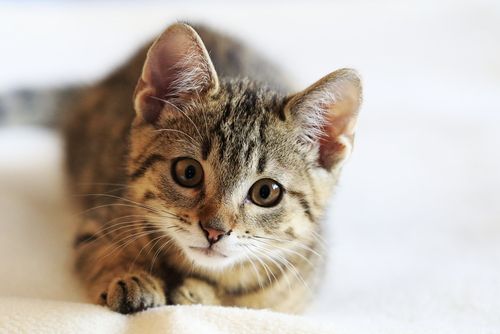 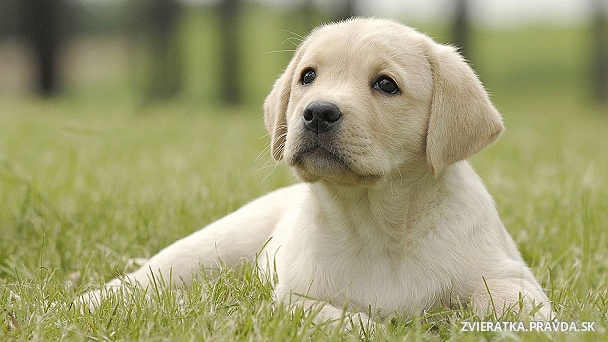 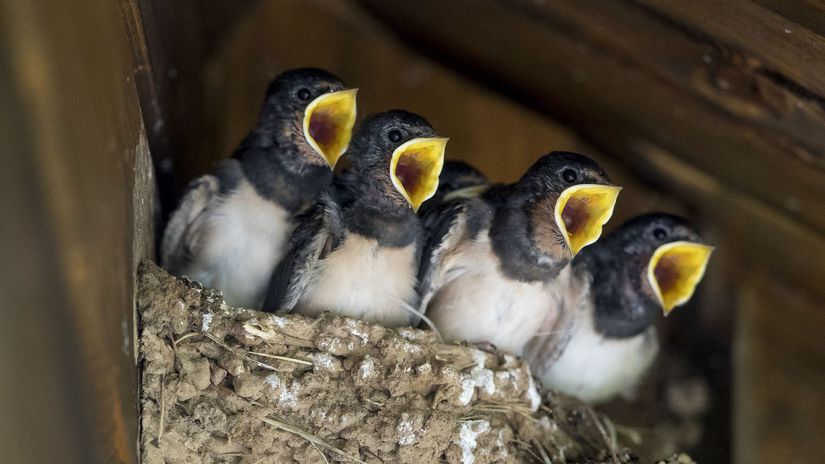 Vo vode...
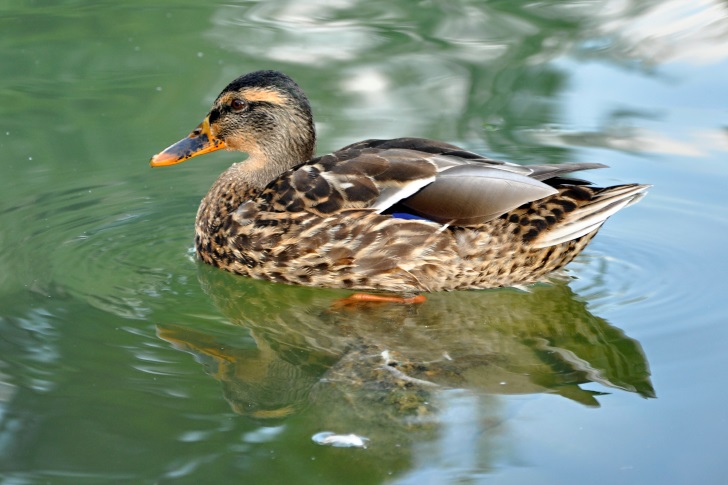 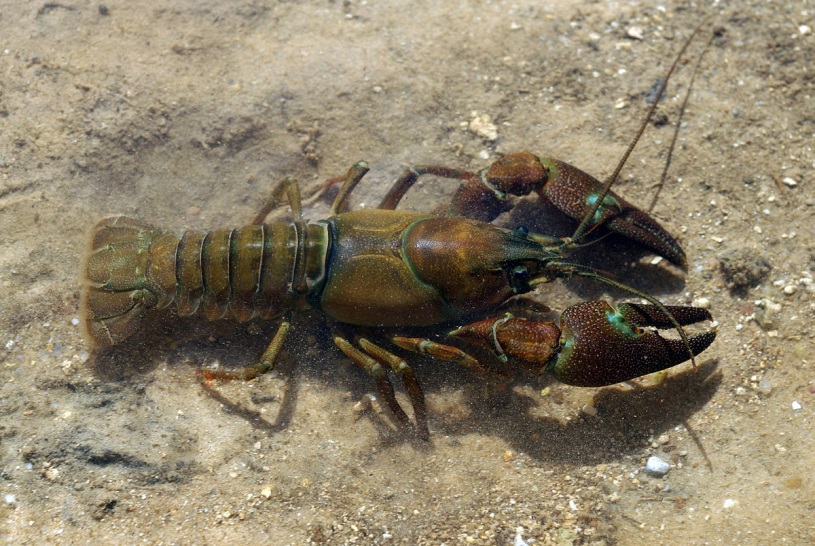 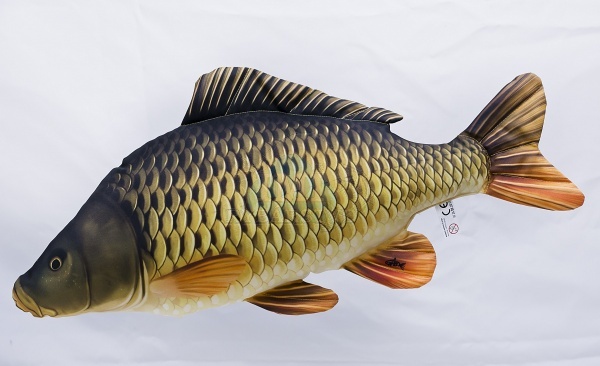 Na súši...
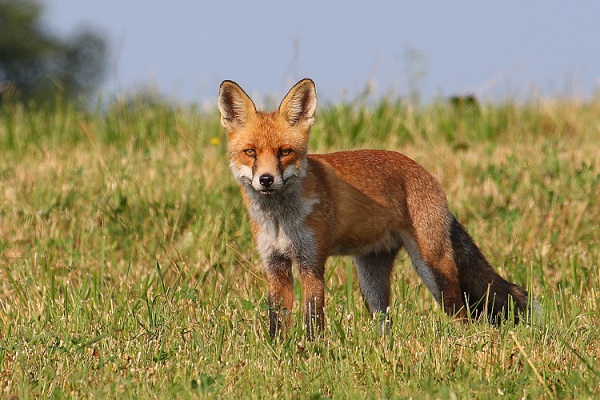 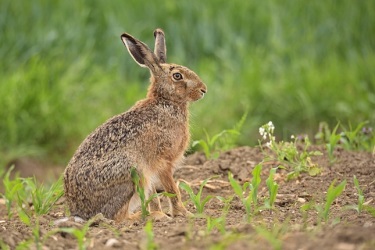 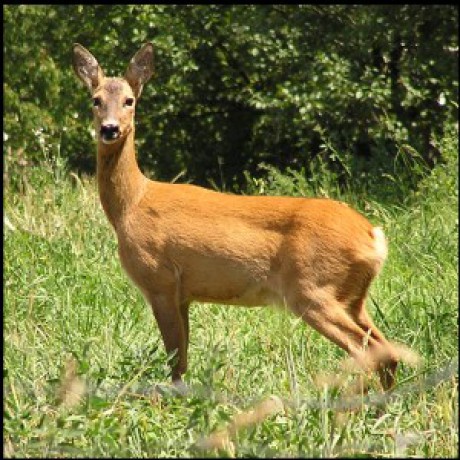 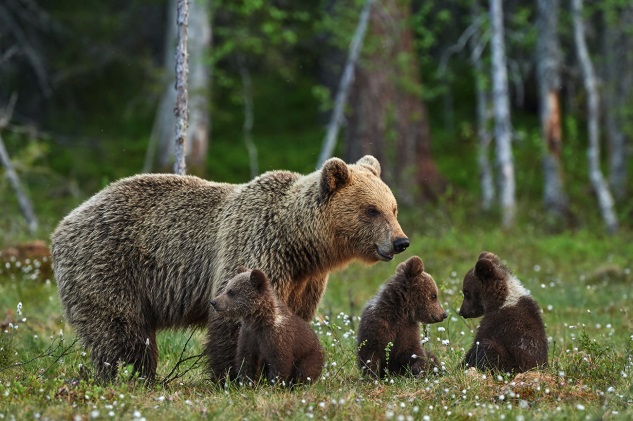 V pôde...
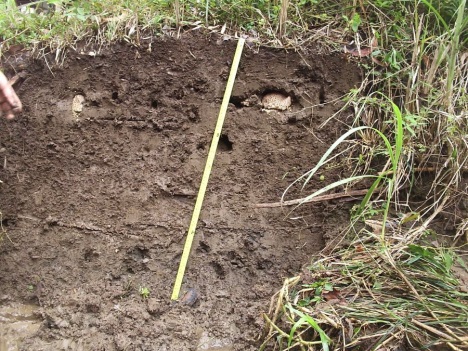 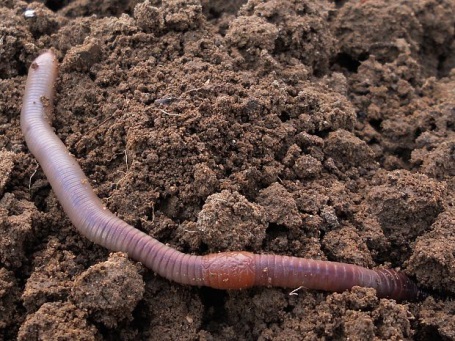 Vo vzduchu...
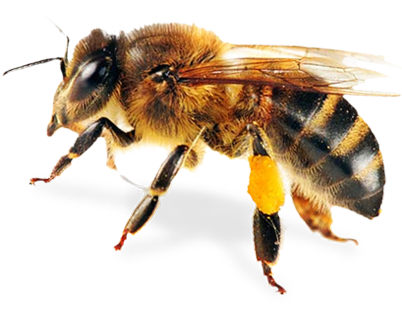 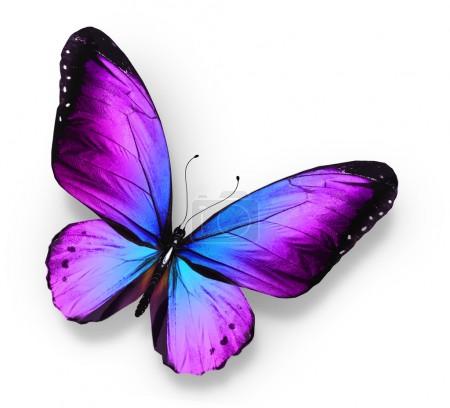 Na iných živočíchoch...
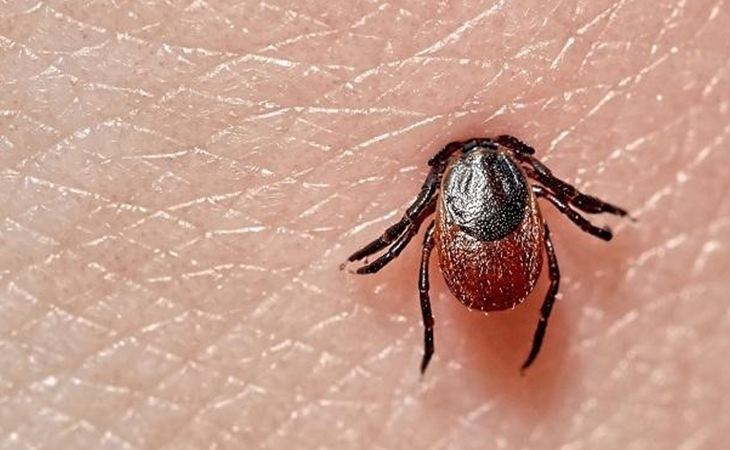 Úloha pre teba...
Vyber živočícha, ktorý nepatrí do skupiny a povedz prečo...
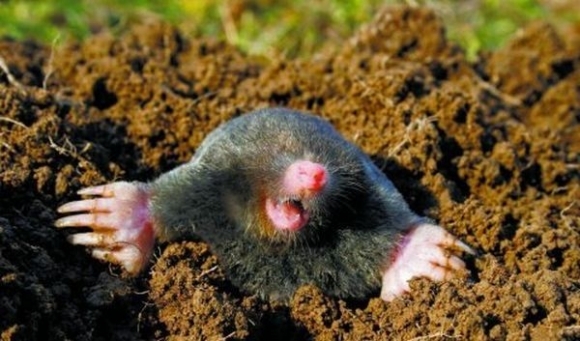 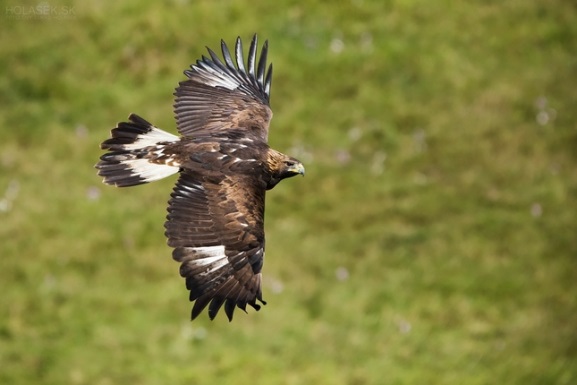 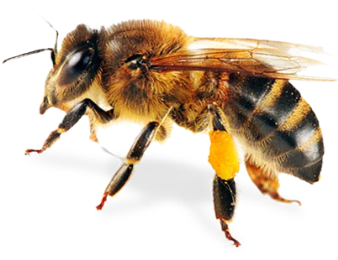 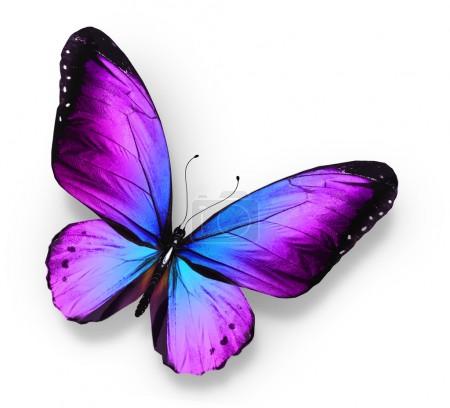 Vyber živočícha, ktorý nepatrí do skupiny a povedz prečo...
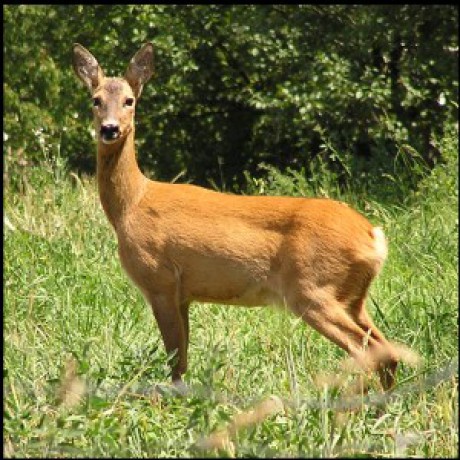 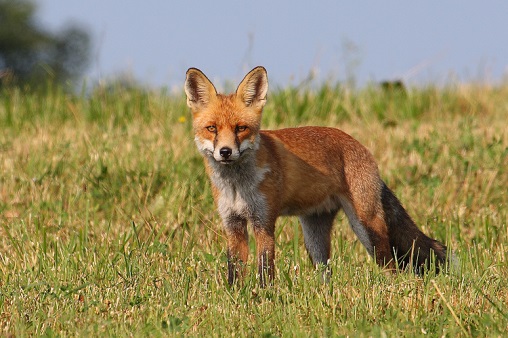 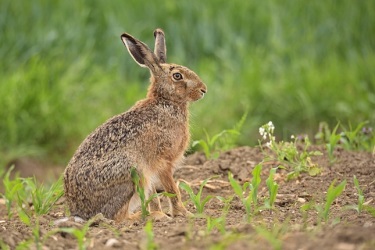 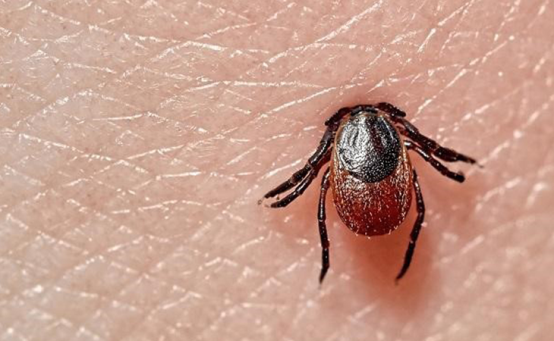 Vyber živočícha, ktorý nepatrí do skupiny a povedz prečo...
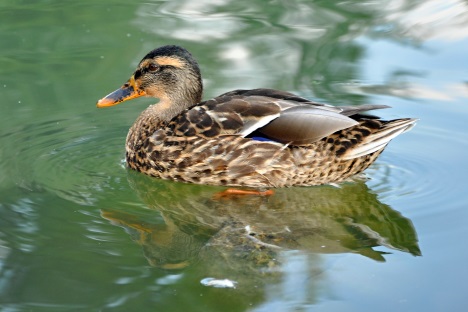 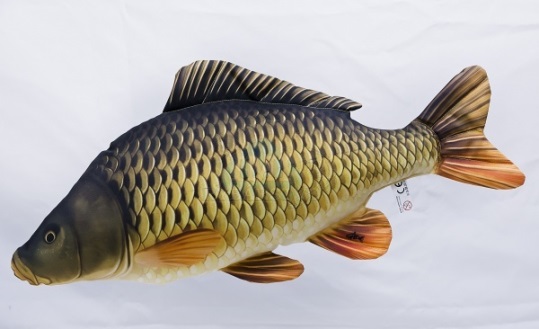 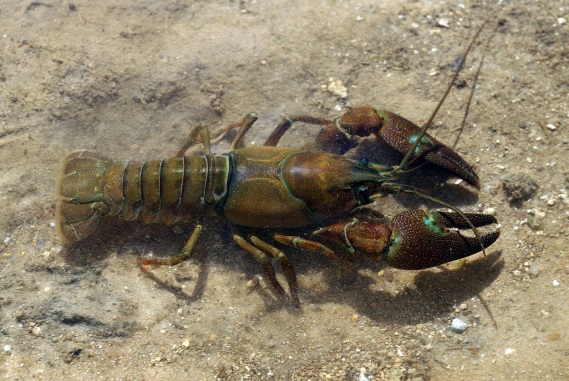 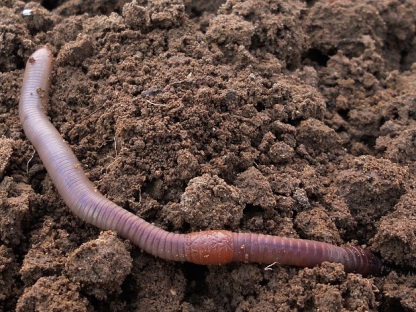 Vymenuj aspoň 3 živočíchy...
Živočíchy, ktoré žijú len vo vode sú napríklad:
______________________________________.

Živočíchy, ktoré žijú len na súši, sú napríklad:
______________________________________.
        
        Môžeš si vybrať a nakresliť  3 živočíchov...
Výborne...Si šikovný / šikovná...